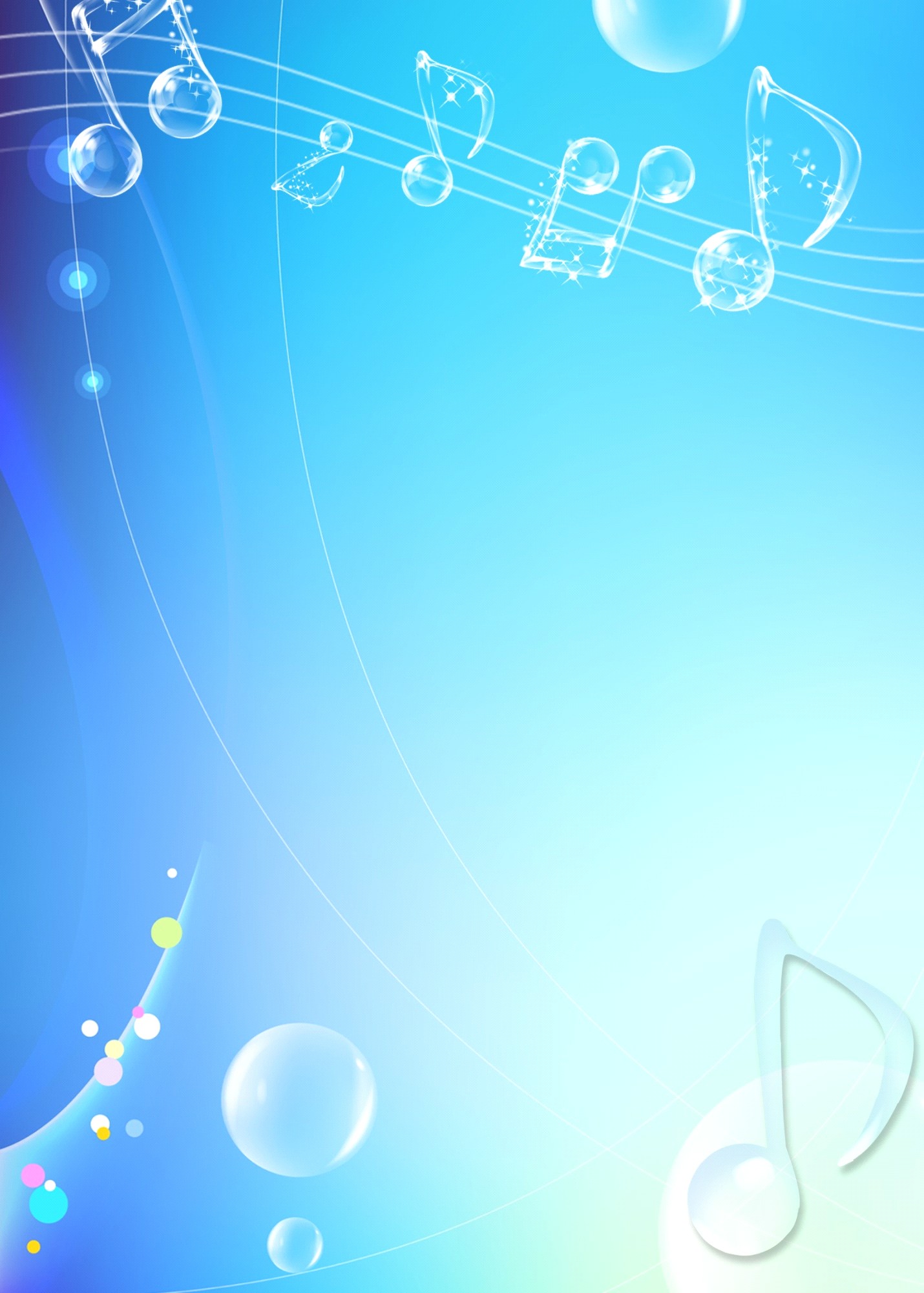 Музыкальный оркестр с родителями старших и подготовительных групп
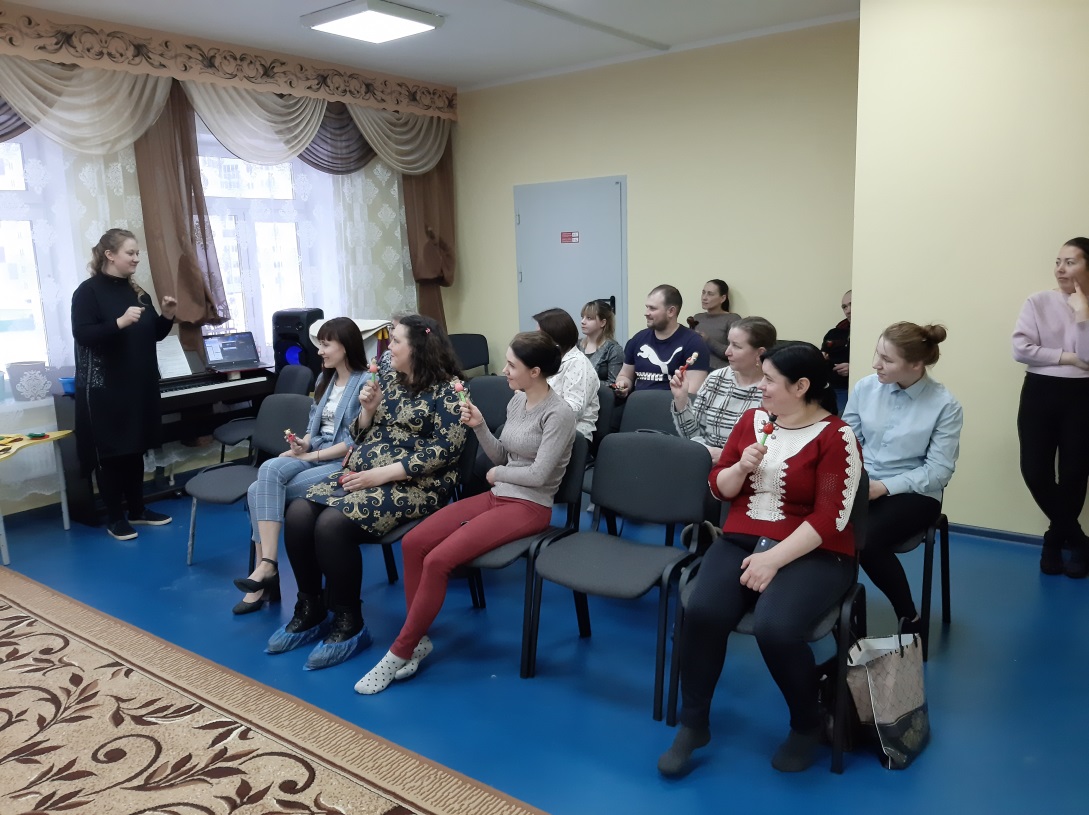 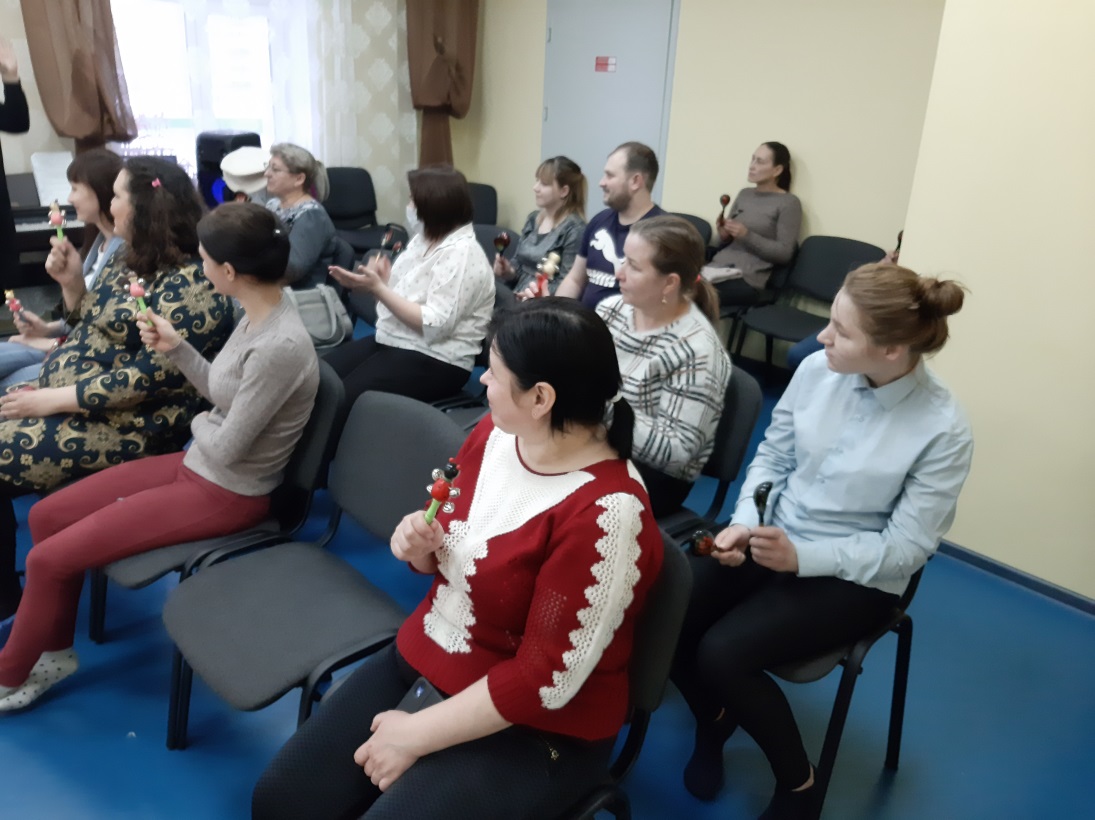 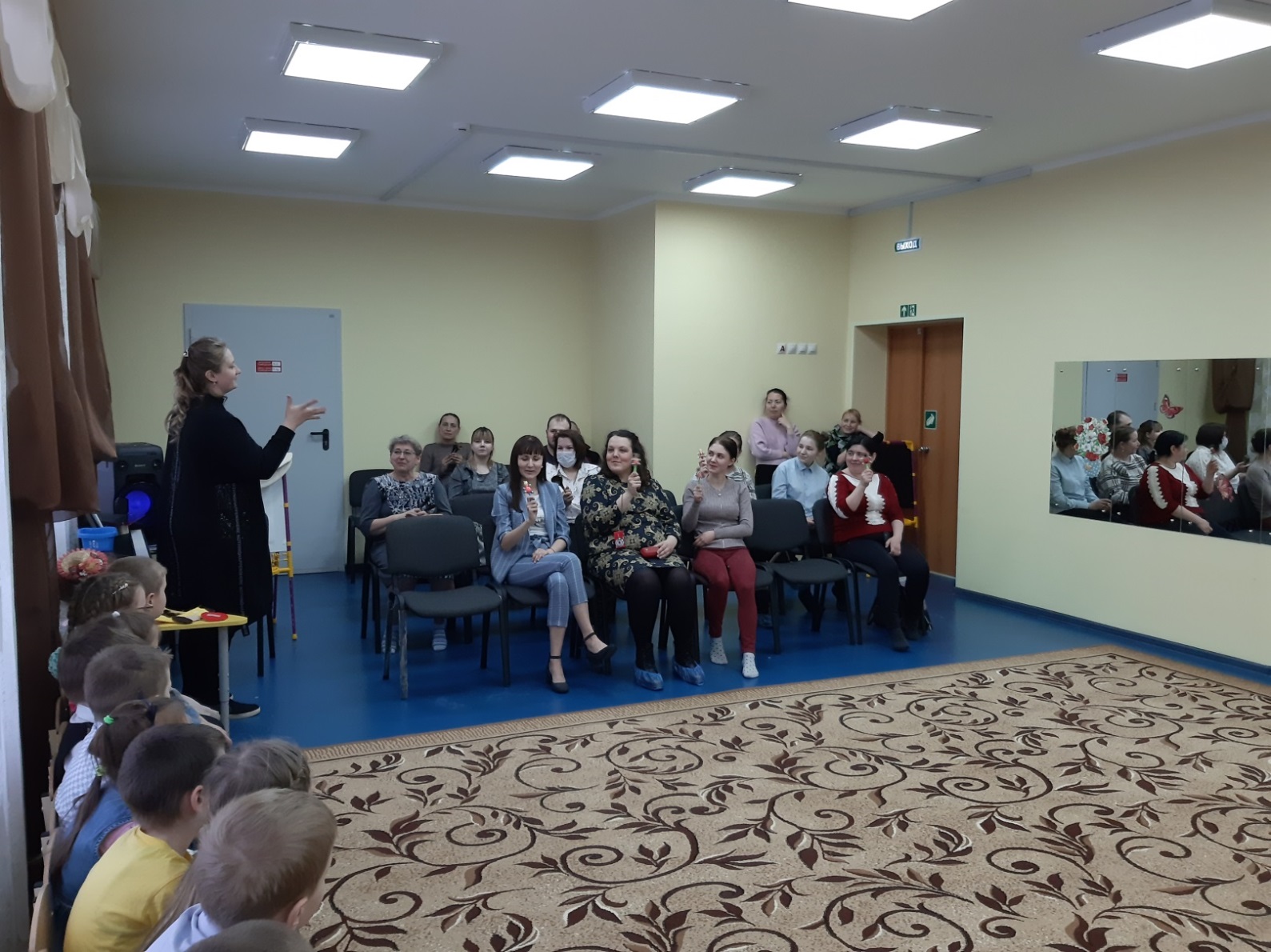 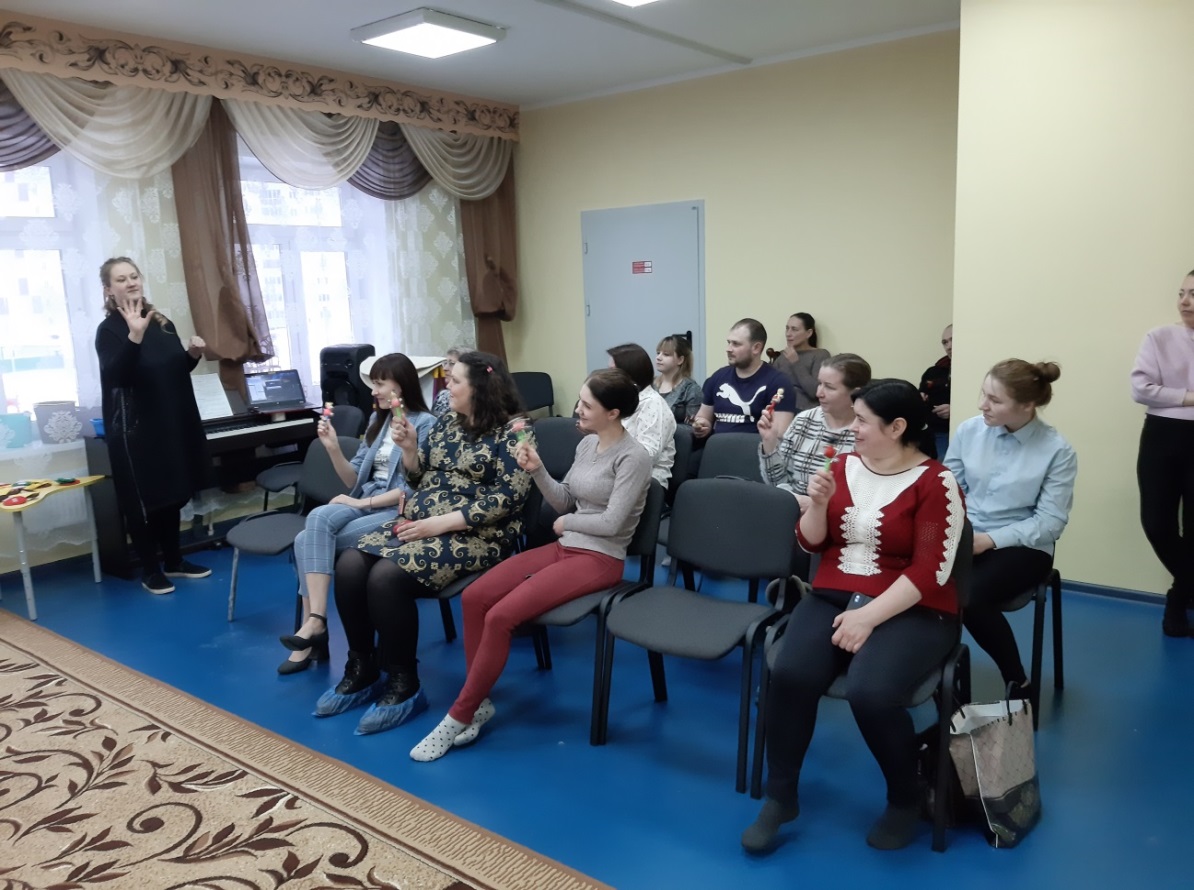